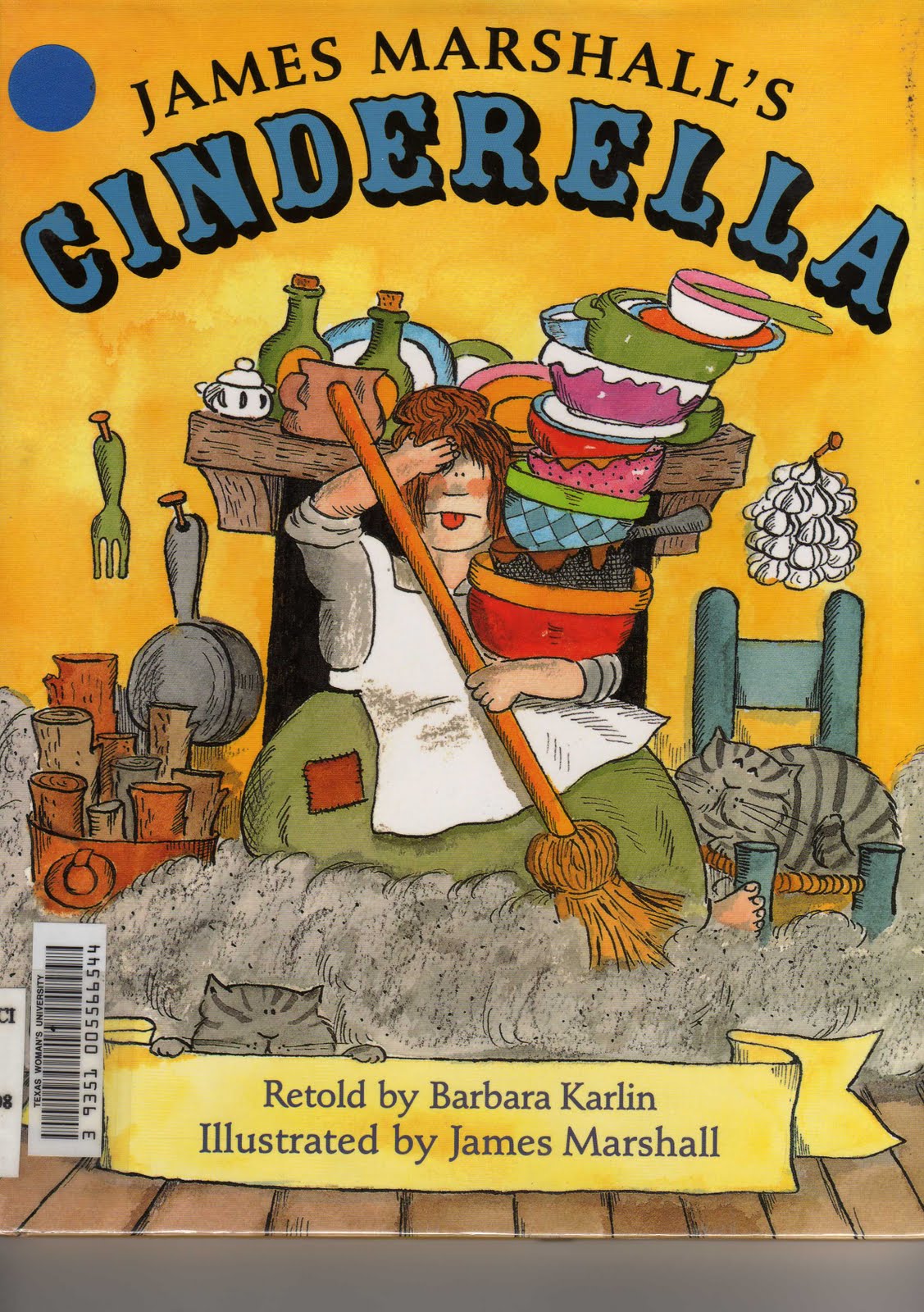 ragged
shrieked
enchanting
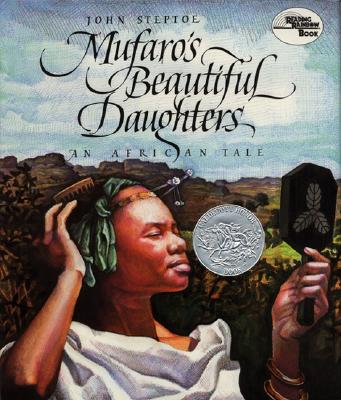 beamed
scolded
anxious
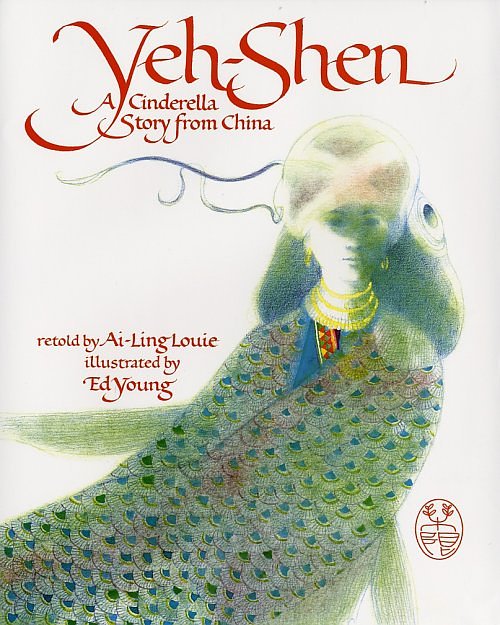 crafty
filthy
tattered
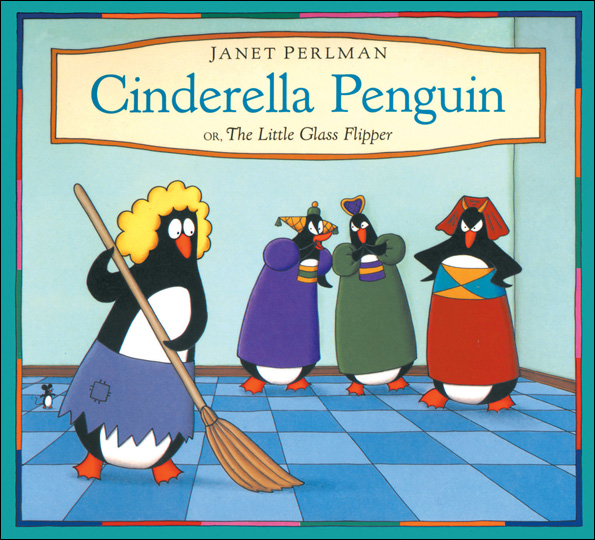 cozy
shabby
delicate
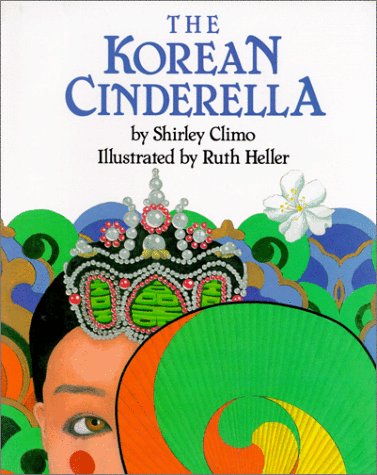 jealous
flustered
glimpse
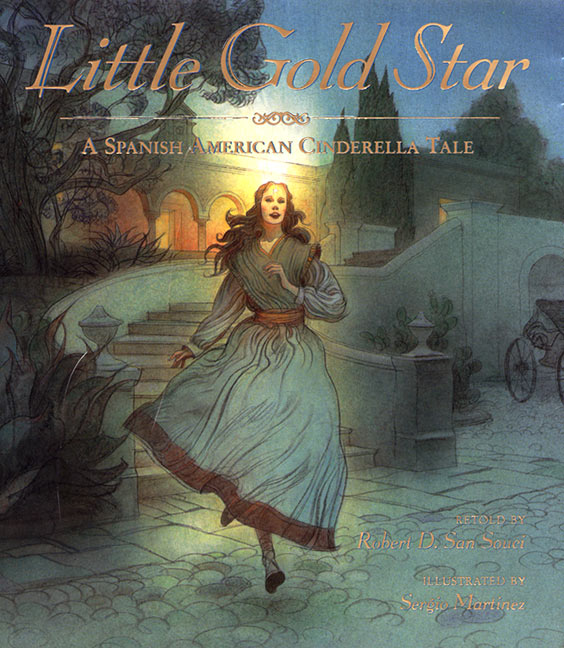 misery
hideous
elegant